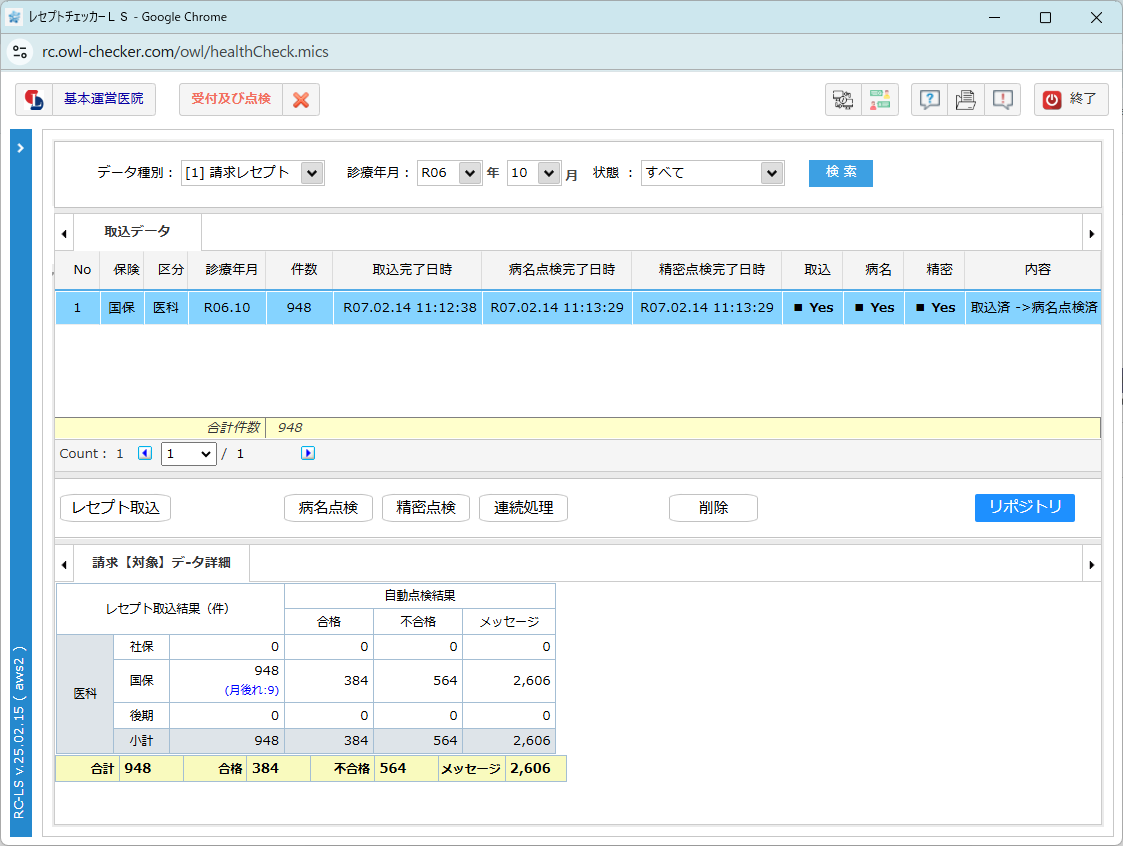 各ボタンの色変更
レセプト取込
濃すぎない緑
連続処理
濃すぎないピンク
「連続処理」を　　　　　 の位置に移動

「削除」を　　　　　　の位置に移動